Mental Health First Contact Network@University of York
Joanne Hardy
Health, Safety and Security Department
Background
Staff initiative as part of the Health and Wellbeing Project
Course provided by MHFA England – in-house trainer
Response to
lack of local support for staff (e.g. those affected by student suicides)
reported stress levels in 2014 Staff Survey…
most common reason for sickness absence low level mental health issues
Used training to create Mental Health First Contact Network for Staff
Training also offered as part of Health and Safety Training Programme
In-house resource feeding into evolving mental health strategies
Practicalities
Advertised through Staff Digest
“Drop-In” sessions
Application process
Line Manager’s Support obtained
Training 
Launching the Service*
Monitoring the Service*
What the 2 day training delivers
Structured approach to dealing with person experiencing mental distress:
How to approach the person
How to assess the situation
Listening non-judgementally
Encouraging/signposting to professional help
Basic information regarding mental health and types of mental ill health (to assist initial approach)
Awareness of the role of stigma and discrimination
Awareness of their own wellbeing
Half day “awareness” course also available
A Mental Health First Aider..
is not a mental health professional
is not a counsellor
is not a therapist
does not replace existing resources for support
Would you recommend this training to others? 100%“Everyone in the University should do this course”“This is the best CPD I have ever experienced”“We are actively encouraging as many members of staff who want to take up the training”
On a scale of 1 -10, please score your personal confidence in how best to support others with a mental health problem:
% scoring 7 out of 10 or over before course: 17%
% scoring 7 out of 10 or over after course: 92%
How practically useful are the skills in your day-to-day activities?
79% said the skills were quite / very useful.
“…feedback…”
Discussion with member of staff on an informal 'friends' basis  - however, it enabled him to return to phased work after time off sick.

One staff member approached me directly after I was introduced at a staff meeting as the MHFA for the department. This person made informal arrangements to approach me ad hoc if they felt the need. I have been asked for advice by 3 members of staff regarding their own mental health issues

Two members of staff have disclosed that they are under stress. I was able to encourage them to take up support.

A colleague found me on the First Contact Network and emailed me. She is struggling to return to work following bereavement.

I have had two interactions with staff members, both have been positive and I feel that I have been able to help. Learning to listen rather than fill in the gaps has been very useful!

Contact with staff (including staff dealing with students) with: stress, suicidal thoughts.

A couple of colleagues have approached me, asking for advice on how to support friends and family members experiencing mental health problems. I have been able to direct my colleagues to sources of information, and suggest ways my colleagues could provide support. The course has also encouraged me to be more open in talking about my own mental health.

I have been able to direct 2 members of staff to the CiC service - one of which then passed the info on to another colleague who had been going through bereavement. I'm not sure how much help I was personally but both colleagues seem well in themselves now.
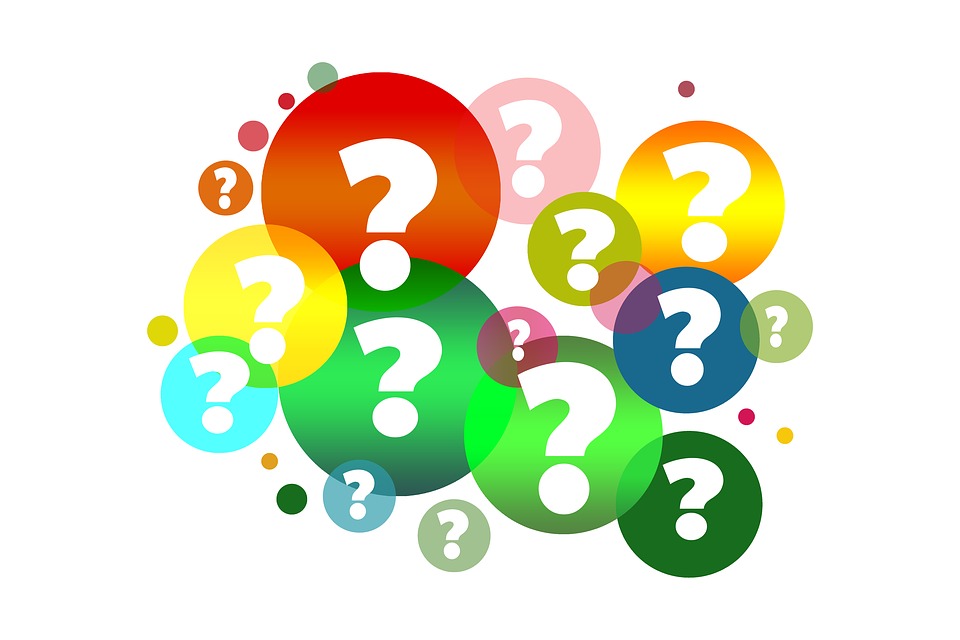 Any questions?